CONJUNTO 1
Língua inglesa
7º ano
UNIT 1
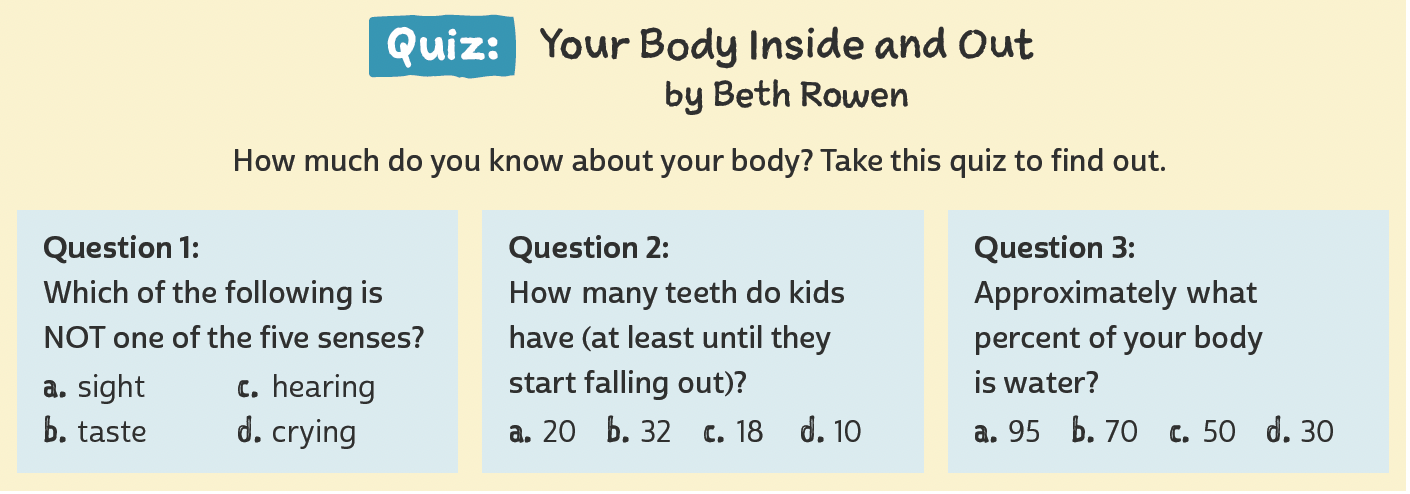 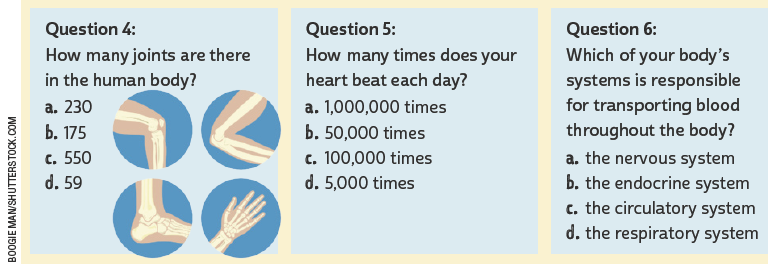 LANGUAGE NOTE
We use How many…? to ask about the number of things or people (quantity).

How many friends do you have?
I have about 10 friends.
Adaptado de: ROWEN, Beth. Quiz: your body inside and out. Fact Monster. 2000-2019. Disponível em: www.factmonster.com/take-quiz/your-body-inside-out. Acesso em: 19 jun. 2022.
UNIT 1
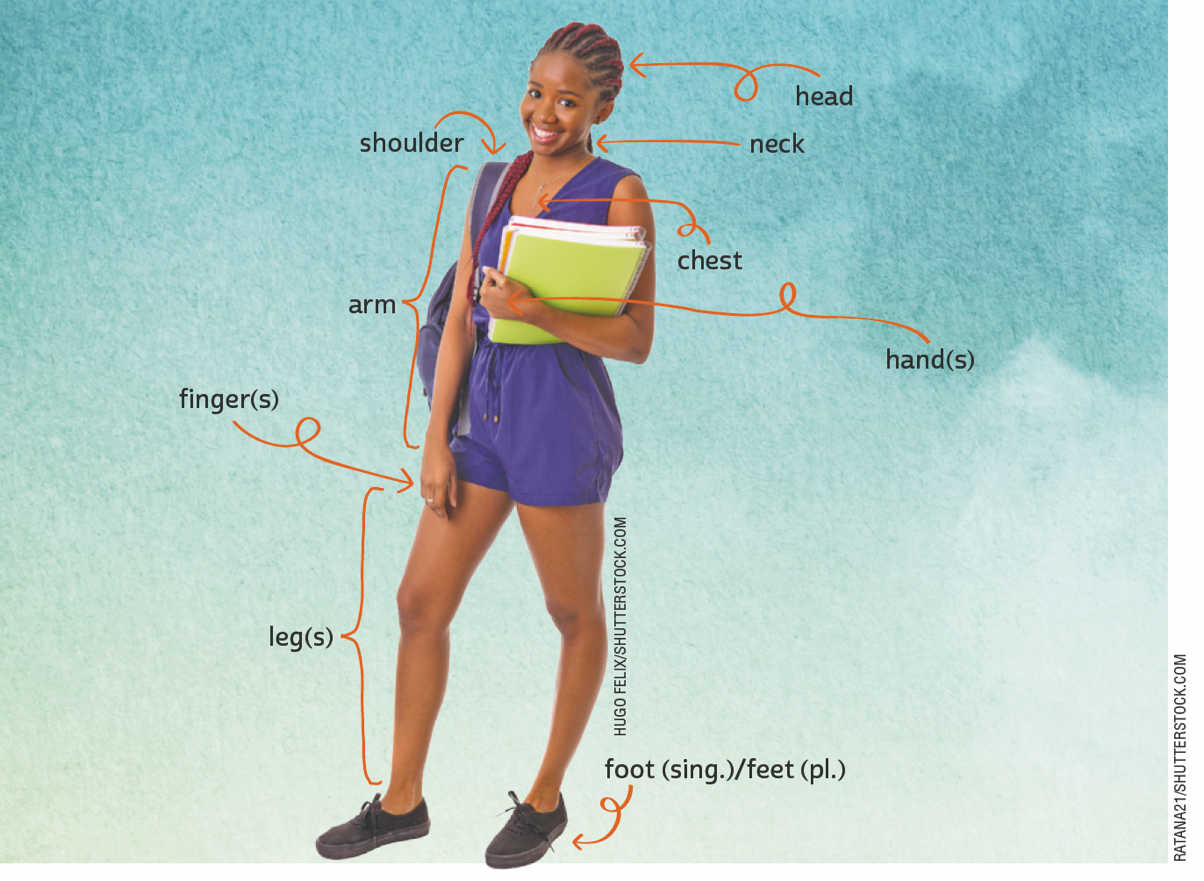 head
shoulder
neck
chest
arm
finger(s)
The human body
hand(s)
leg(s)
foot (sing.)/feet (pl.)
UNIT 1
hair
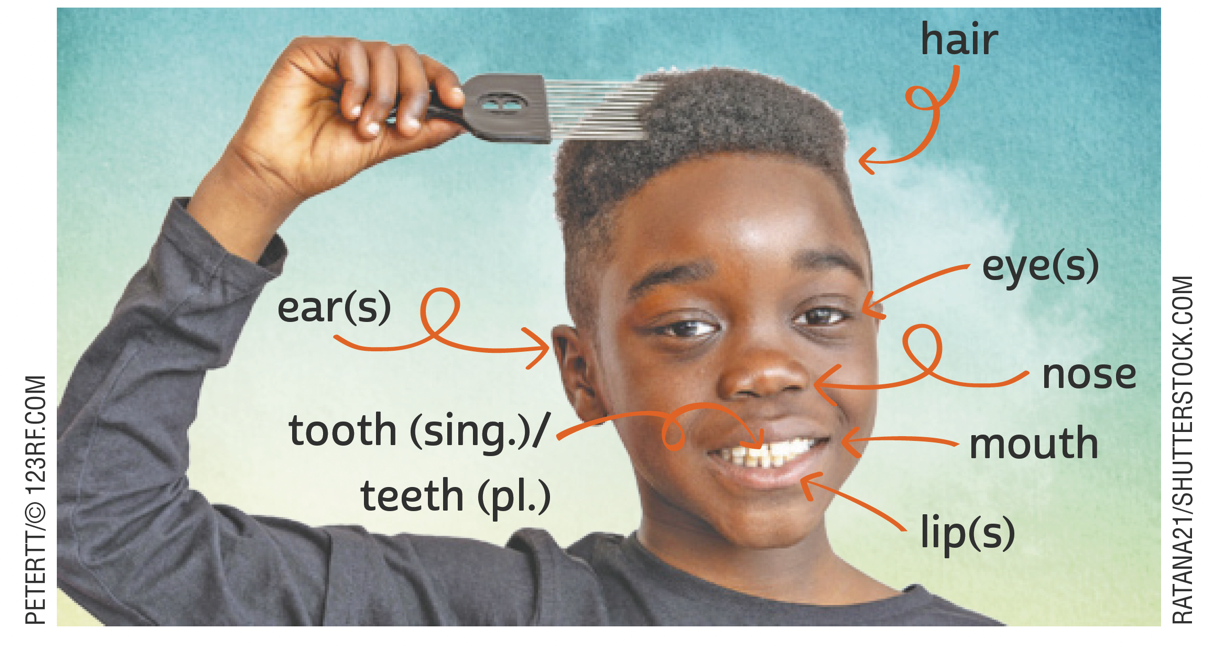 The human body
eye(s)
ear(s)
nose
LANGUAGE NOTE
tooth (sing.)/
teeth (pl.)
mouth
singular 		plural
tooth 		teeth
foot 		feet
lip(s)
UNIT 1
eyes
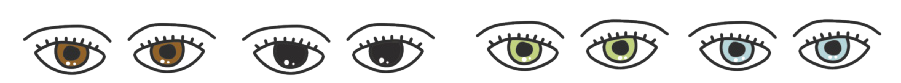 black
green
blue
brown
The human body
hair
brown
blond
wavy
curly
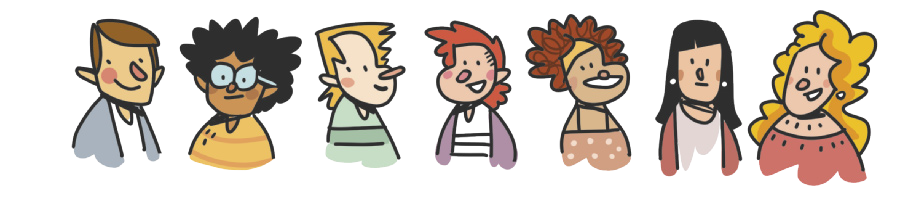 black
ginger
straight
ILUSTRAÇÕES: GALVÃO BERTAZZI
UNIT 1
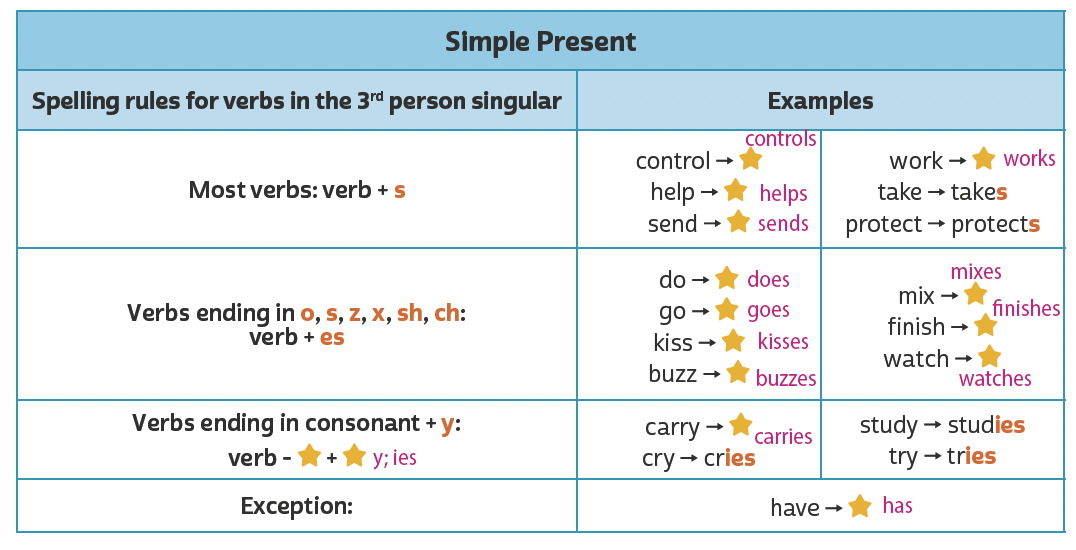 REVIEW: 
Simple present
UNIT 1
Adverbs of frequency
VOCABULARY CORNER
shoulder
foot (sing.)/
feet (pl.)
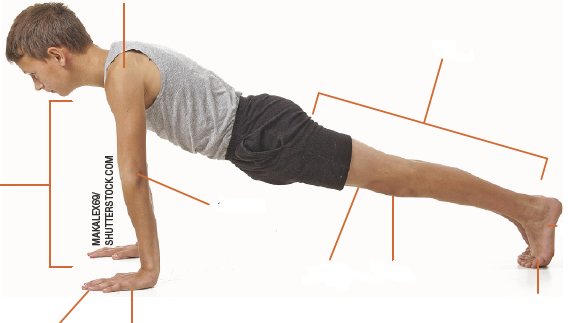 leg
Unit 1:
THE HUMAN BODY
arm
elbow
knee
thigh
toe
finger
hand
VOCABULARY CORNER
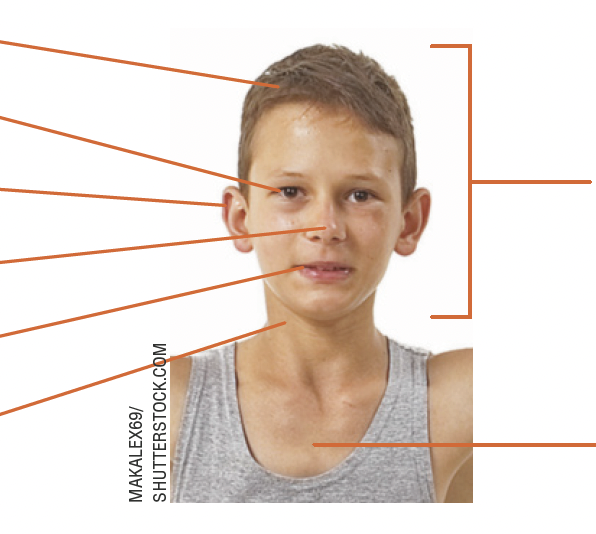 hair
eye
head
ear
Unit 1:
THE HUMAN BODY
nose
mouth
neck
chest
LANGUAGE REFERENCE
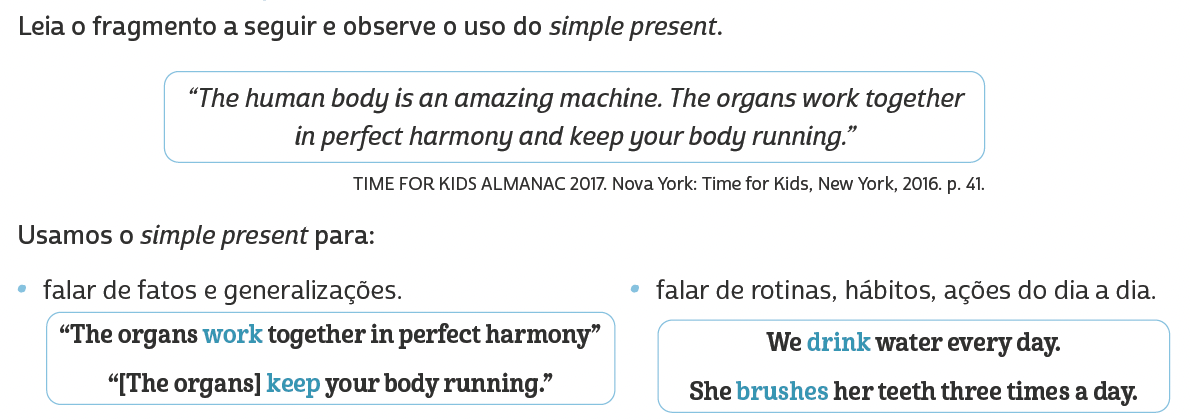 Unit 1:
REVIEW SIMPLE PRESENT
LANGUAGE REFERENCE
Unit 1:
Adverbs of frequency